Диагностический материал
Определение уровня сформированности конструктивного пространственного мышления, возможностей пространственного анализа и синтеза, конструктивного праксиса с помощью методики Кооса.
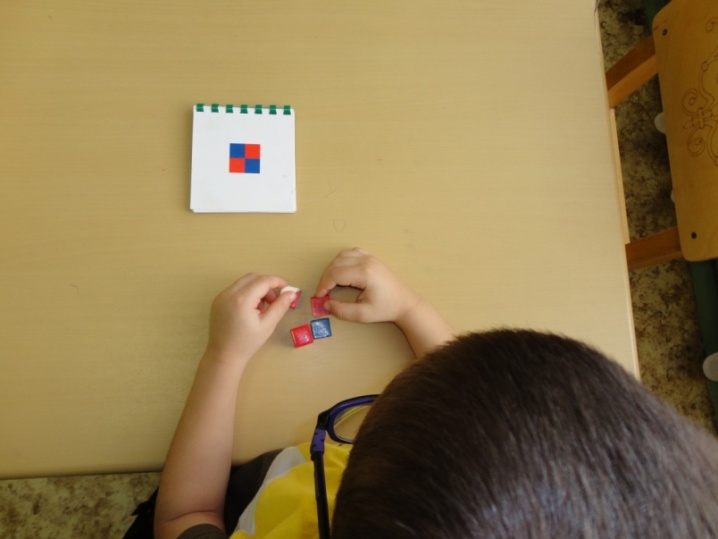 Определение продуктивности и устойчивости внимания по методике «Найди и вычеркни»
Определение удержания внимания, возможности распределения внимания  по двум признакам одновременно, переключения внимания, особенностей работоспособности
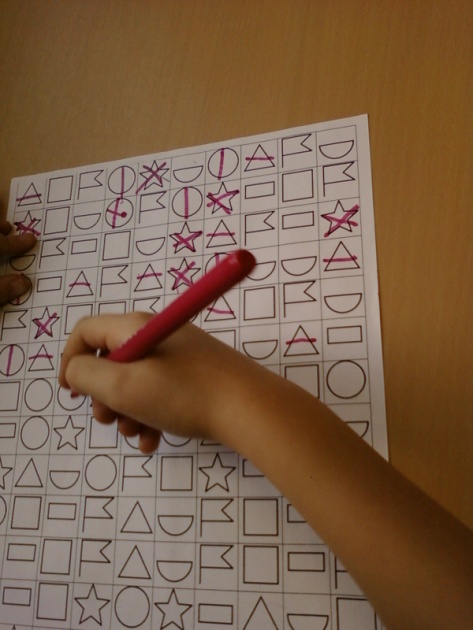 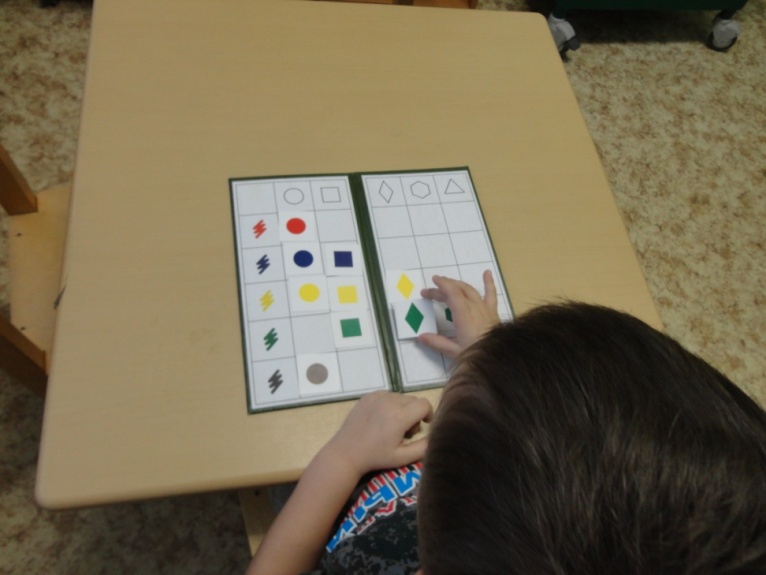 Коррекция и развитие познавательной сферы и зрительно-моторных координаций
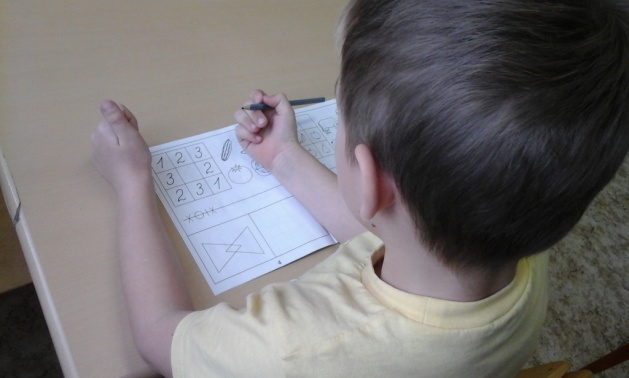 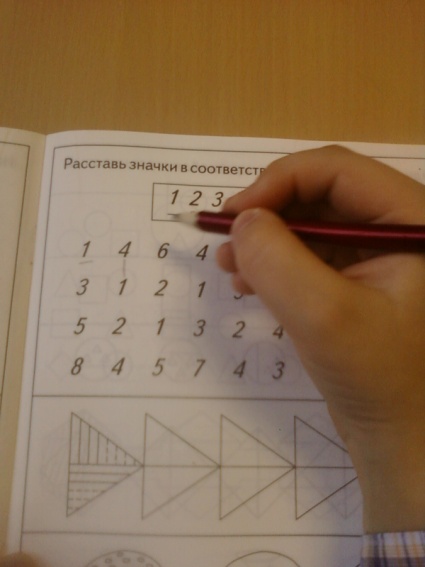 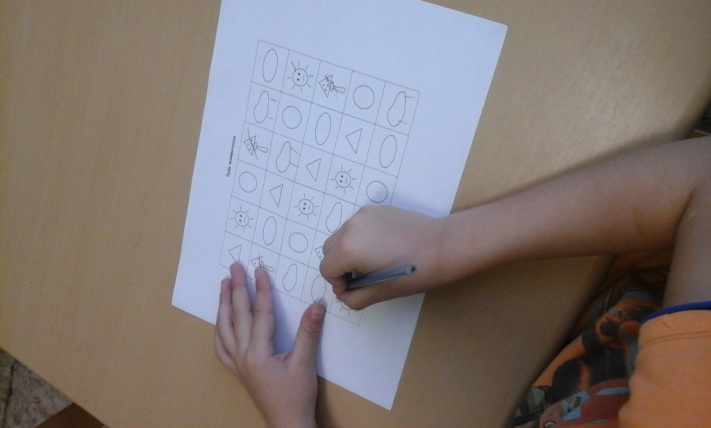 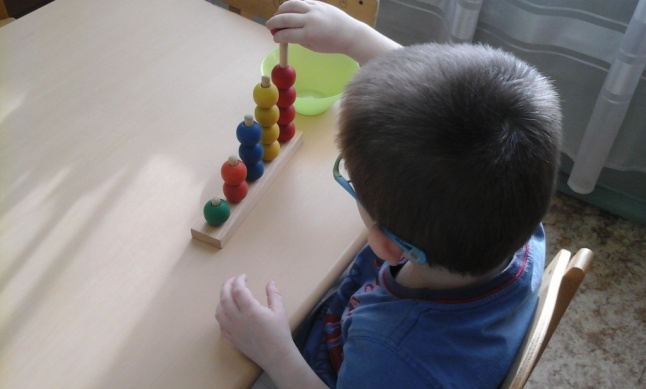 Упражнения на развитие межполушарного взаимодействия
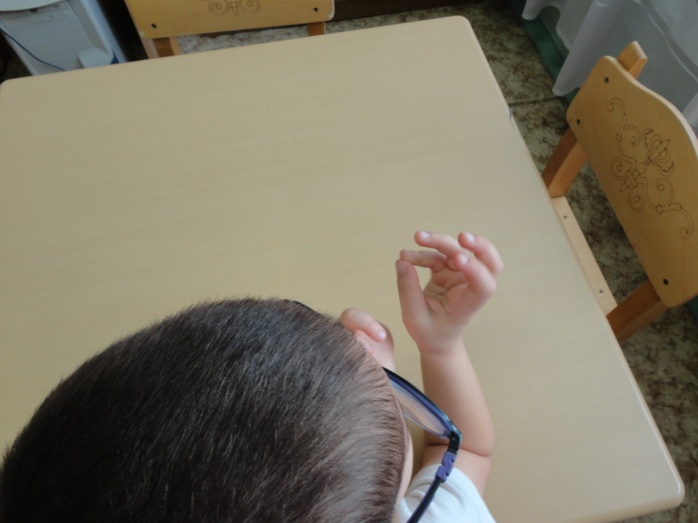 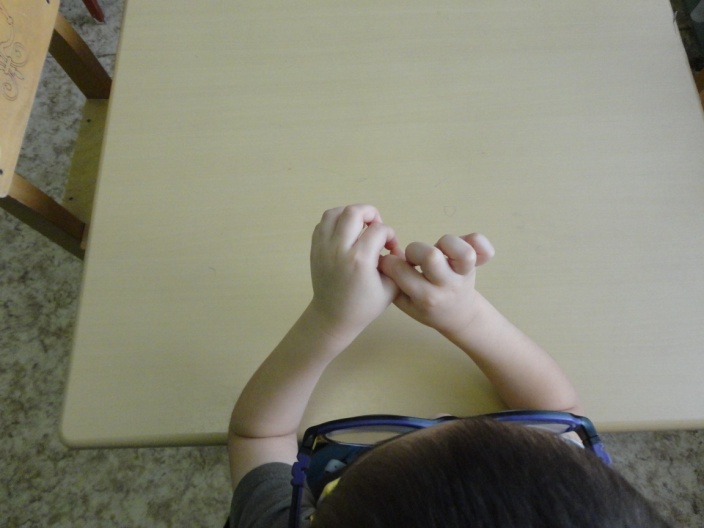 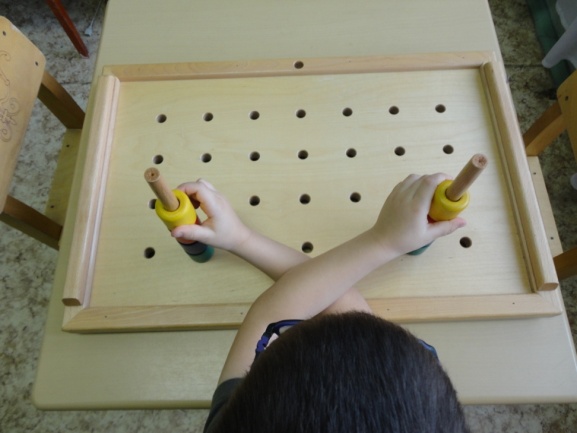 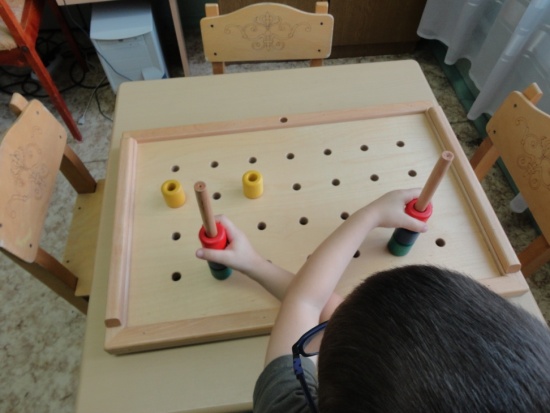 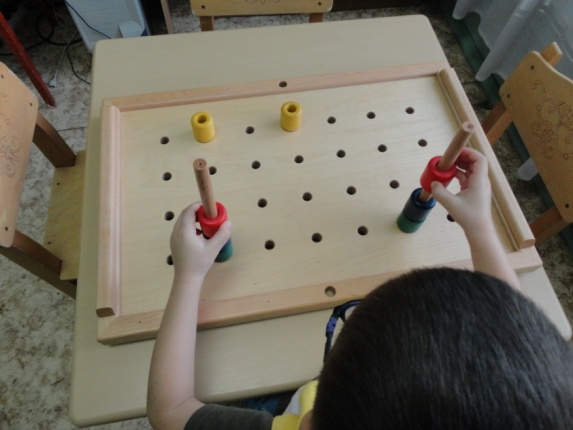 Психогимнастика
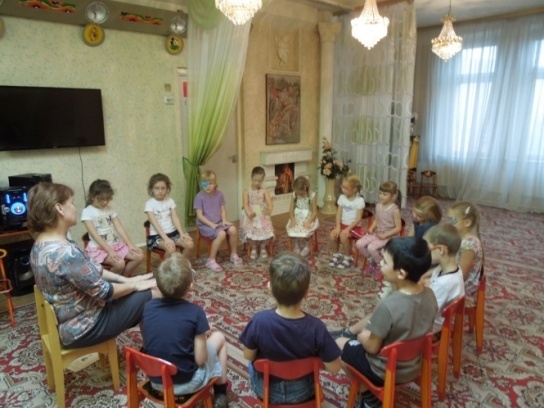 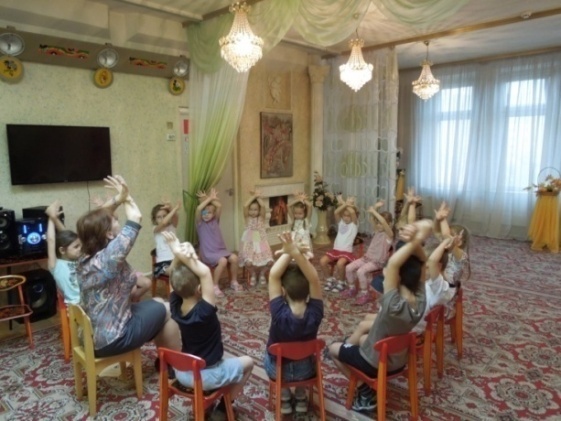 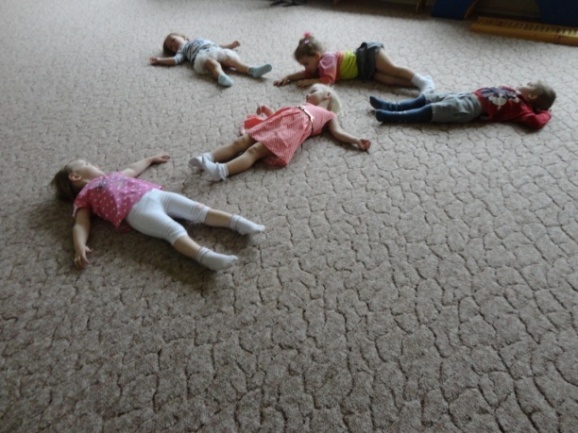